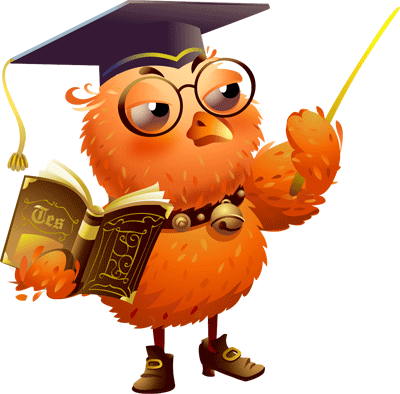 Функция. 
Свойства функции.
Cодержание
Определение функции.
1
2
Способы задания функции.
3
3
График функции.
Алгоритм описания свойств функции.
4
Свойства функции.
5
Числовой функцией называется соответствие (зависимость), при котором каждому значению одной переменной сопоставляется по некоторому правилу единственное значение другой переменной. 

   Обозначают латинскими (иногда греческими) буквами : f, q, h, y, p  и  т.д.
Задание 1.
	Определите, какая из данных зависимостей является функциональной
1)       x          y            2)    a          q           3)      x           d          4)      n           f
1. Функция , т.к. каждому значению переменной х ставится в соответствие единственное значение переменной у
2. Не функция, т.к. не каждому значению переменной а ставится в соответствие единственное значение переменной q
3. Не функция, т.к. одному  из значений переменной х ставится в соответствие не единственное значение переменной d
 4. Функция , т.к. каждому значению переменной n ставится в соответствие единственное значение переменной f 
1)       x          y            2)    a          q           3)      x           d          4)      n           f
Способы задания функций
- Аналитический (с помощью формулы)
	
-  Графический



- Табличный





-  Описательный (словесное описание)
Сила равна скорости изменения импульса
График функции
Графиком функции f называют множество всех точек 
 (х; у) координатной плоскости, абсциссы которых равны значениям аргумента, а ординаты равны соответствующим значениям функции. 

Задание 2.
	Определите, какой из данных графиков является графиком функции
Рис.1                                   Рис.2                                             Рис.3                       Рис.4
у
у
у
у
х
х
х
х
НЕ  ЯВЛЯЮТСЯ графиками функций  рис.1, рис. 3,рис. 4
Свойства функции
Алгоритм описания свойств функции
1. Область определения
2. Область значений
3. Нули функции
4. Четность
5. Промежутки знакопостоянства
6. Монотонность
7. Наибольшее и наименьшее значения
1.Область определения
Область определения функции – все значения, которые принимает независимая переменная.
Обозначается : D (f).

Пример. Функция задана формулой у =         

	
Данная формула имеет смысл при всех значениях
 х ≠ -3, х ≠ 3,
 поэтому D( y )=(- ∞;-3) U (-3;3) U (3; +∞)
2. Область значений
Область (множество) значений функции – все значения, которые принимает зависимая переменная.
  Обозначается : E (f)

Пример. Функция задана формулой у =         

	
Данная функция является квадратичной , график – парабола, вершина (0; 9)
 поэтому E( y )= [ 9 ; +∞)
3. Нули функции
Нулем функции y = f (x) называется такое значение аргумента x0, при котором функция обращается в нуль:   f (x0) = 0. Нули функции - абсциссы точек пересечения с Ох
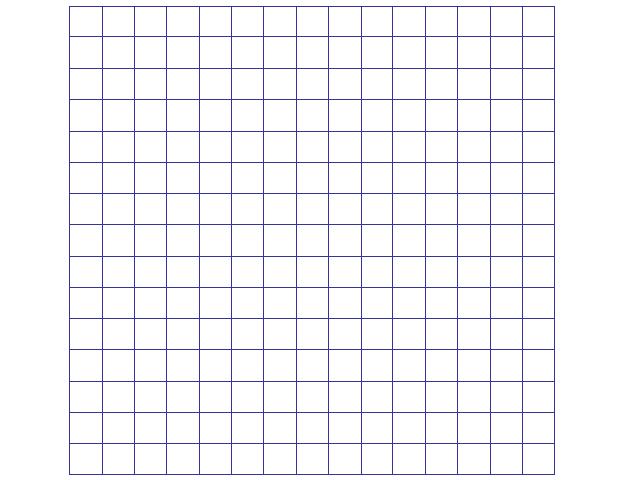 x1,x2 - нули функции
4. Четность
Нечетная функция
Четная функция
Функция y = f(x) называется нечетной, если  для любого х  из области определения выполняется равенство 
f (-x) = - f (x).  График нечетной функции симметричен относительно начала координат.
Функция y = f(x) называется четной, если  для любого х  из области определения выполняется равенство     f (-x) = f (x).График четной функция симметричен относительно оси ординат.
5. Промежутки знакопостоянства
Промежутки, на которых непрерывная функция сохраняет свой знак и не обращается в нуль, называются промежутками знакопостоянства.
y > 0 (график расположен выше оси ОХ) при х (- ∞; 1) U
 (3; +∞),   
y<0 (график расположен ниже OX) при х   (1;3)
6. Монотонность
Функцию  у = f(х)  называют       возрастающей на множестве Х,  если для любых двух точек  х1  и х2  из области определения,  таких, что х1 < х2,  выполняется неравенство 
             f(х1) < f(х2) .
Функцию  у = f(х)  называют убывающей на множестве  Х, если для любых двух точек  
х1 и х2 из области определения, таких, что х1 < х2, выполняется неравенство 
              f(х1) >f(х2) .
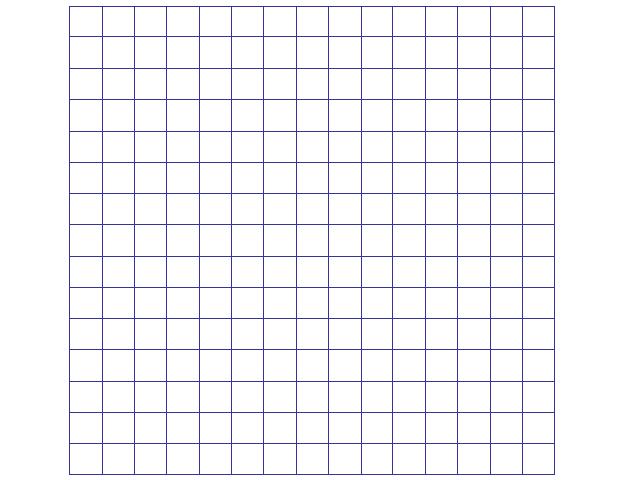 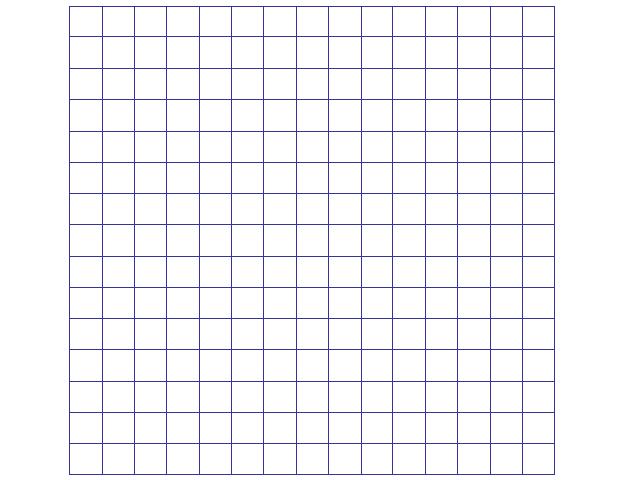 f(x1)
f(x1)
f(x2)
x1
x2
x1
x2
f(x2)
х1
x2
7.Наибольшее и наименьшее значения
Число m называют наименьшим значением функции 
у = f(х) на множестве Х, если:                
1) в области определения существует такая точка х0, что   f(х0) = m.
2) всех х из области определения выполняется неравенство               
                             f(х) ≥ f(х0).

Число M называют наибольшим значением функции 
у = f(х) на множестве Х, если:                
1) в области определения существует такая точка х0, что   f(х0) = M.
2) для всех х из области определения выполняется неравенство                 
                           f(х) ≤ f(х0).
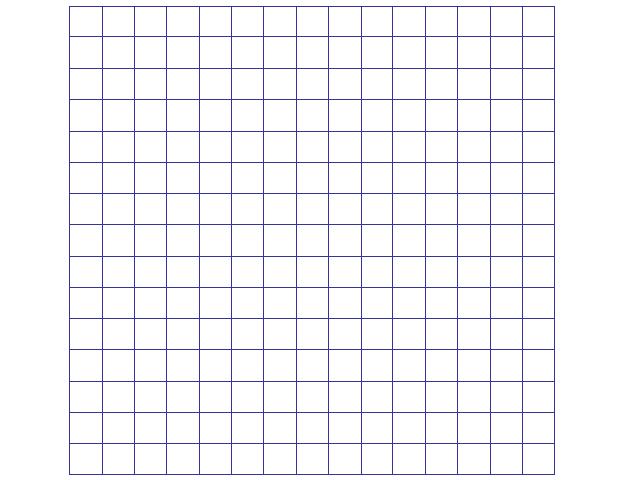